Spanningen
in het 
Lichaam
Hoofdstuk 5:1-11 en 6:1-7
Geestelijke Groei-avond Bommelerwaard
14 december 2017
Programma
1a) Deel 1: De zuiverheid van het Lichaam bedreigd 											(Hand. 5:1-11)
1b) Bespreking
2a) Deel 2: De eenheid van het Lichaam bedreigd 											(Hand. 6:1-7) 
2b) Bespreking
Inleiding: de wittebroodsweken voorbij
1. De zuiverheid van het Lichaam bedreigd (5:1-11)
directe context: 4:32-37

Barnabas				Ananias en Saffira
gulheid 			– 		gierigheid
openheid 		– 		bedrog
[ 1. De zuiverheid van het Lichaam bedreigd ]
A) Probleem: de zonde van A & S
Hun zonde is tegen God.
Hun zonde geeft plaats aan de duivel. 
Hun zonde is doelbewust.
Hun zonde is gezamenlijk. 
Hun zonde is verborgen.
Hun zonde is verdraait iets goeds in iets slechts.
Hun zonde komt voort uit een eerzuchtig hart.
[ 1. De zuiverheid van het Lichaam bedreigd ]
B) Oplossing: de zonde doorzien en aanpakken
Petrus doorziet de zonde van Ananias door de Heilige Geest.
Woord van kennis? Zie 1 Kor. 12:8.
Andere situaties: Hand. 8:21, 23; 13:9.
Petrus confronteert A&S met de zonde. Hij dealt ermee.
Niet laten voortwoekeren, dan kan het wortel schieten.
Zonde die de gemeente als geheel aangaat wordt ook in het openbaar behandeld.
[ 1. De zuiverheid van het Lichaam bedreigd ]
C) Gevolg: heilig ontzag voor God
Grote vrees over de gemeente! (vs 5, 11)
vrees = heilig en liefdevol ontzag
Spreuken 14:27
‘Fear is a friend that alerts us of the danger of sin.’ (Ajith Fernando)
De Naam van Jezus is gezuiverd.

Is het Satan gelukt? Nee! Integendeel…
[ 1. De zuiverheid van het Lichaam bedreigd ]
Lessen
Les 1: De gemeente van Christus bestaat uit 	onvolmaakte mensen. Leer daarmee leven.
Les 2: Er bestaat een grote verleiding dat we ons 	(in de gemeente) beter voordoen dan we zijn. 
Les 3: De heiligheid van God vereist dat we de 	zonde in de gemeente confronteren.
[ 1. De zuiverheid van het Lichaam bedreigd ]
Bespreking
1) Was de straf die Ananias en Saffira kregen niet te zwaar? 
2) Straft God de zonde (in de gemeente) nog steeds zo?
3a) Kunnen gelovigen wel door Satan vervuld zijn? Staat dat niet gelijk aan bezetenheid?  3b) Waren Ananias en Saffira wel echte gelovigen?
4) Mag je in jouw gemeente zondaar zijn? En is er in jouw gemeente openheid om de zonde te belijden?
5) Herken je dat je jezelf beter voordoet om erkenning en aanzien te verkrijgen?
6) Hoe wordt er in jouw gemeente omgegaan met zonde, zodra deze bekend zijn?
7) Wat is er in jouw gemeente te merken van de ‘vreze des Heeren’?
8) Bedenk zelf nog een andere les bij dit gedeelte.
2. De eenheid van het Lichaam bedreigd (6:1-7)
1. Groei heeft een prijs.
2. Waar samengeleefd wordt, ontstaat wrijving.
3. Een terechte klacht verdient gehoor. 
		Achtergrond: Hellenistische Joden 
4. Een wijs besluit leidt tot bewaring van de eenheid en meer groei!
[Speaker Notes: Bij 4) Een wijs besluit:


a) Ze nemen anderen serieus. 
Ze nemen de klacht serieus, maar daarmee nemen ze de mensen achter de klacht serieus. Ze vegen het niet onder de tafel, maar luisteren naar het gemor, naar de vraag achter de klacht.
 
b) Ze doen er wat mee.
En wel zo snel mogelijk, voor het kan verder vreten. Net als bij Ananias wordt er iets de kop in gedrukt. Er wordt adequaat gehandeld.
 
c) Ze stellen prioriteiten. 
Heel belangrijk. Ze hadden ook deze taak er nog bij kunnen doen, maar daarmee kwam de verspreiding van het Evangelie in gevaar.
 
Doe jij de taak waarvoor je geroepen bent?
 
d) Ze achten zichzelf niet onmisbaar, maar schakelen anderen in (empowerment)
Ze denken niet dat zij de oplossing voor elk probleem moeten zijn.
 
e) Ze geven mensen een stem.
De klagende groep erkenning en invloed. De gemeenschap krijgt zelf een stem in wie die mannen moeten zijn. En ze mogen mensen uit hun midden aanstellen, wat ook invloed geeft.
 
f) Ze kiezen voor eenheid.
En gaan daarin niet de gemakkelijkste weg. (de weg van de minste weerstand)
Ze hadden ook kunnen zeggen: nu geven we het op. Zo’n groot verschil, dat past niet bij elkaar. We gaan uit elkaar, dat is een stuk praktischer.]
Thema: Hoe conflicten te hanteren in de gemeente?
Vanuit Hand 6:1-7:
Laat de eenheid in de gemeente niet kapot gemaakt worden door ‘minor issues’.
Luister naar wat er leeft, de vraag achter de vraag.
Pak spanningen vroegtijdig aan.
Erken je eigen fouten.
Betrek zoveel mogelijk de groep zelf bij de oplossing.
Boekentip
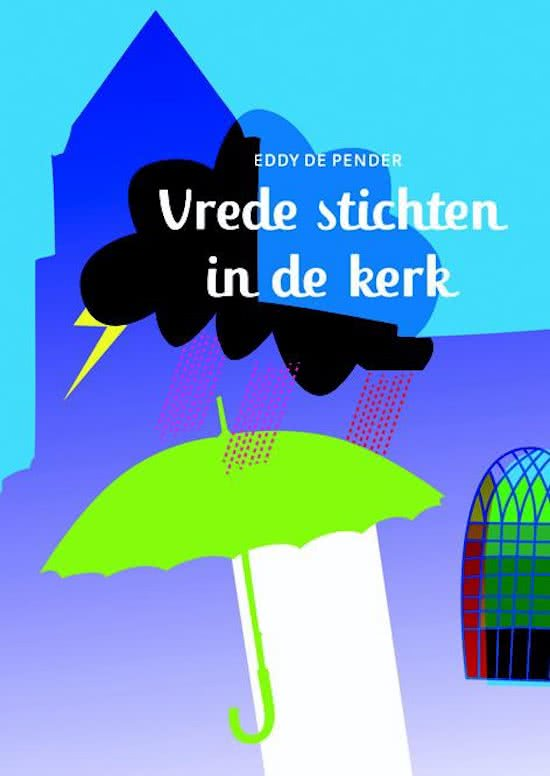 Vrede stichten in de kerk
door Eddy de Pender
[ 2. De eenheid van het Lichaam bedreigd ]
Bespreking
Vragen bij Hand. 6:1-7:
 
1) Wat lijkt jou belangrijk om te doen tijdens een spanningsvolle situatie, die kan groeien tot een heus conflict?
2) Ben je zelf een conflictmijder, of een conflictopzoeker? Of een vredestichter?
3) Welke groepen dreigen in jullie gemeente over het hoofd te worden gezien?
4) Hoe kunnen we ruimte geven aan diversiteit in de gemeente?
5) Welk conflict heb je nog niet bijgelegd? Moet je dat nog doen, of is het goed zo?